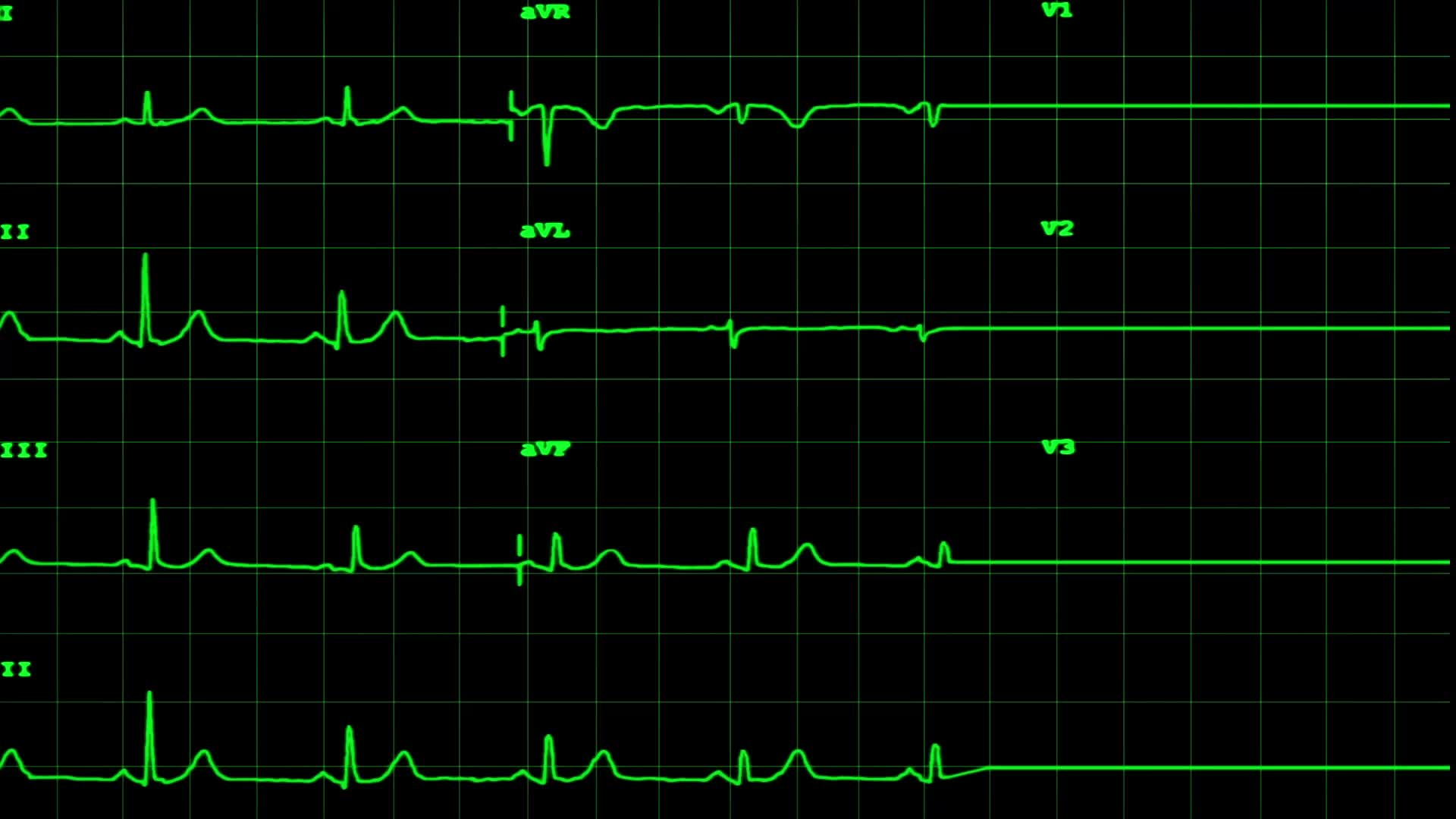 The Cardiovascular  (or CV) System
Anna H. Haro, Pharm.D.
Westside High School
March 2022
LEARNING ObjectivesTEKS: §130.233.(c)(1)(A, & B) and§130.233.(c)(2)(A, B, C, F, & G) & (3)(B) and §130.231.(c)(1)(A, & B) and §130.231.(c)(2)(A, B, C, F, & G) & (3)(B)
Students will apply prior knowledge and skills from Biology to develop new knowledge and skills of the Cardiovascular System. 
Students will develop/recall medical terminology of the Cardiovascular System.
Students will explain the physiology of the Cardiovascular System.
Students will identify the anatomy of the CV System.
Students will describe physiologic traits of blue and red blood.
Objetivos de aprendizajeTEKS: §130.233.(c)(1)(A, & B) and§130.233.(c)(2)(A, B, C, F, & G) & (3)(B) and §130.231.(c)(1)(A, & B) and §130.231.(c)(2)(A, B, C, F, & G) & (3)(B)
Los estudiantes aplicarán conocimientos y habilidades previos de biología para desarrollar nuevos conocimientos y habilidades del sistema cardiovascular.
Los estudiantes desarrollarán/recordarán la terminología médica del sistema cardiovascular.
Los estudiantes explicarán la fisiología del Sistema Cardiovascular.
Los estudiantes identificarán la anatomía del Sistema CV.
Los estudiantes describirán los rasgos fisiológicos de la sangre azul y roja.
Outline – cardiovascular system
Define Cardio and Vascular
Identify the basic physiology or function of the Cardiovascular System
Identify the anatomy, including the 4 major vessels of the heart
Compare and contrast arteries, veins, and capillaries 
Explain the differences between blue and red blood
Esquema -sistema cardiovascular
Definir Cardio y Vascular
Identificar la fisiología o función básica del Sistema Cardiovascular
Identificar la anatomía, incluidos los 4 vasos principales del corazón.
Comparar y contrastar arterias, venas y capilares.
Explicar las diferencias entre sangre azul y roja.
Define Cardiovascular
Cardio means _______________.
Vascular means relating to the vessels.
The Cardiovascular System refers to the system in the body that contains the heart and the blood vessels, also known as the __________________ System.
Physiology of the Cardiovascular System
The main function of the cardiovascular system is to circulate blood throughout the body.
The heart collects and pumps the blood.
The blood vessels deliver blood and O2 to vital organs and other parts of the body, and they remove waste products from the body.
Why do organs need circulating blood?
4 major vessels of the heart
Memorize the 4 main vessels or chambers of the heart: 
2 atria (this is where blood is collected): right atrium and left atrium
2 ventricles (this is where blood is pumped out): right ventricle and left ventricle
Anatomy of the heart
Right atrium
Right ventricle
Left atrium
Left ventricle
Tricuspid valve
Pulmonary valve
Aorta
Superior Vena Cava
Mitral Valve
Aortic Valve
Inferior Vena Cava
Pulmonary artery and Pulmonary vein
Anatomy of the Heart
Image accessed here: https://images.app.goo.gl/ER6X1SW8aV7P4ctK8
https://upload.wikimedia.org/wikipedia/commons/e/e5/Diagram_of_the_human_heart_%28cropped%29.svg
The 4 Heart Valves (memorize these also)
The heart valves regulate the direction and flow of blood through the heart and lungs. They prevent the blood from flowing “backward” in the heart.
Through a series of heart beats (contracting and relaxing of the heart) different valves open and close to allow for the proper flow of blood.
The tricuspid valve: is located between the right atrium and the right ventricle. 
The pulmonary valve: is located between the right ventricle and the pulmonary artery. 
The mitral valve: is located between the left atrium and the left ventricle
The aortic valve: is located between the left ventricle and the aorta.
Anatomy of the 4 Heart Valves image from: https://www.texasheart.org/heart-health/heart-information-center/topics/the-heart-valves/
Huh? Diastole and systole?
Diastole is the state when the heart is relaxing or filling with blood.
Systole is the state when the heart is pumping and expelling blood.
Discussion Question 1: During which state, diastole or systole, is the blood pressure higher?
Discussion Question 2: During which state, diastole or systole is the heart muscle contracting?
Physiology: Arteries, Veins, and Capillaries
Arteries are the blood vessels that carry blood away from the heart.
Veins are the blood vessels that deliver blood back to the heart. 
Capillaries are tiny blood vessels that ______________.
Note: When we use the term blood pressure, this refers to the pressure that is exerted against the walls of the blood vessels. If a patient takes a drug that constricts the blood vessels (such as cocaine, a stimulant) , then the blood pressure will ________________. 
Discuss: What are other example stimulants commonly used daily?
Physiology of the CV System: The function of BLOOD
Blood carries oxygen to the muscles and major organs of the body.
Blood removes CO2 or ___________ from circulation through a process called _________________.
Blood carries nutrients to cells, such as electrolytes, vitamins, and minerals.
What are some examples of electrolytes?
Circulating blood helps removes other waste products.
BLOOD Physiology
Waste products (from metabolism) are carried in the blood to the organs of the excretory and digestive systems to be ________________ from the body.
Blood contains immune substances to protect the body from disease and infection.
Blood contains clotting factors to protect the body after injury.
Blue blood vs. red blood
There are 3 main types of blood cells:
Red blood cells (RBC) carry oxygen and CO2. Also called erythrocytes.
White blood cells (WBC) help fight infection. They are quite large in comparison to RBC, and are also called leukocytes.
Platelets or thrombocytes help form clots to prevent _____________ after injury.
Blue blood vs. red blood
Oxygenated blood, or blood rich in oxygen in red in color, is due to the iron-rich hemoglobin molecules. In our red blood cells, (RBC) each cell contains approximately 250 to 270 million hemoglobin molecules, and each of those contains four heme-binding sites for oxygen.
Deoxygenated blood is blood that lacks __________________________.
Deoxygenated blood is carried back to the right atrium of the heart, where it is then pumped to the lungs to collect oxygen.
Blood circulation – memorize this pattern
Circulation basics: blood travels from the body to heart to lungs to heart to body and repeats.
Step 1. From the body through the inferior or superior vena cave and into the right atrium. This is deoxygenated blood. What does deoxygenated mean?
From the right atrium through the tricuspid valve into the right ventricle. Is this blood red or blue?
Pumped from the right ventricle through the pulmonary valve to the pulmonary artery into the lungs. Is this blood oxygenated or deoxygenated?
Blood circulation – memorize this pattern
Circulation basics: blood travels from the body to the heart to lungs to heart to body and repeats.
Continued: From the lungs through the pulmonary vein into the left atrium. What is unique about the pulmonary vein?
From the left atrium through the mitral valve into the left ventricle. Is this blood red or blue?
Pumped from the left ventricle through the aortic valve to the aorta.
Out of the aorta to the rest of the body. Is this blood oxygenated or deoxygenated?
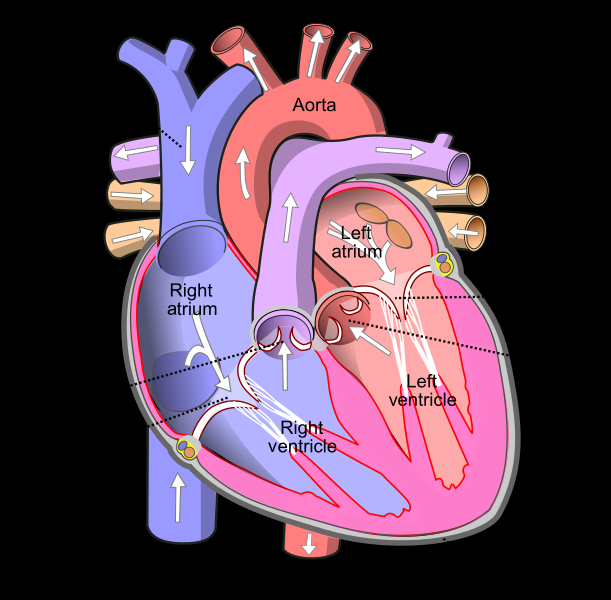 Blood flow of oxygenated (red) blood and deoxygenated (blue) blood
https://upload.wikimedia.org/wikipedia/commons/e/e5/Diagram_of_the_human_heart_%28cropped%29.svg
Questions
Please email me or visit South 114 during tutorials: 2nd half of lunch on Tuesdays, Thursdays, or Fridays.
Anna.Haro@houstonisd.org
References
Text references from: Shier, D., Butler, J., Lewis, R., & Hole, J. W. (2002). Hole's Human Anatomy and Physiology (9th ed.). McGraw-Hill.
Images referenced on each applicable slide. 
Additional information on the heart and CV System can be found here: https://www.mayoclinic.org/diseases-conditions/heart-disease/multimedia/circulatory-system/vid-20084745#:~:text=Your%20heart%20is%20a%20pump,and%20oxygen%20around%20your%20body.